Refactoring
CPSC 501: Advanced Programming Techniques
Fall 2020
Jonathan Hudson, Ph.D
Instructor
Department of Computer Science
University of Calgary
Monday, August 24, 2020
We’re actually doing it?
We’re actually doing it!
Refactoring Tools
Automate the refactoring process 
Restructures code while preserving behavior 
Reduces the need to test 

Are incorporated into some IDEs 
Xcode supports 6 common refactorings: 
Rename, Extract, Create Superclass, Move up, Move down, Encapsulate 
Eclipse supports ~18 refactorings 

But note that Fowler (text) lists ~72 refactorings 
Manual refactoring will still often be necessary
Refactoring Principles
Refactoring:  is the disciplined process of changing the internal structure of software to make it easier to understand and maintain, without changing its external observable behavior
Refactoring Principles
Why refactor? 
Improves the design of software 
Reverses the “decay” of cumulative ad hoc changes 

Makes software more readable 
A clear design is easier to understand and maintain 
Use refactoring to learn about unfamiliar code 

Helps you ﬁnd and eliminate bugs 

Helps you program faster 
A poor design prevents rapid development
Refactoring Principles
When should you refactor? 
Continuously, as you develop or modify code 

Whenever you duplicate code 

When adding functionality to code 
i.e.  change the design to make adding features easy 

As you ﬁnd and ﬁx bugs 
It’s easier to spot bugs when the design is clear 

As you do a code review
Not so fast
Refactoring Principles
Problems with Refactoring 

Many refactorings change a class’s public interface 
E.g.  methods may be renamed or removed 
Not a problem if you can edit all calling code 

If the interface is published, you need a transition period where the old interface is kept until clients adopt the new interface 
Mark an old method as deprecated and have it call the new method
Refactoring Principles
You may not be able to refactor your way out of a design mistake 
May be necessary to do more upfront design 

If software is tightly coupled to a database, changing the object model may cause changes to the database schema 
Forces you to migrate data, which is difﬁcult and expensive 
Isolate changes by putting a layer between the database and object model
Rule of thumb
Which thumb?
Refactoring Principles
Don’t refactor when: 
Its easier to rewrite from scratch 
You are close to a release deadline

  Refactoring and design 
Refactoring is not a replacement for upfront design
But it lets you create a simple, upfront design that does not build in unneeded ﬂexibility 
i.e.  you can always refactor later if necessary
Refactoring Principles
Refactoring and performance 
Refactoring often makes software run more slowly 
More function structure is complexity with runtime cost 
But also more amenable to performance tuning 
If well factored, “hot spots” will be isolated to a few short methods 
Found using a proﬁler late in development 
Tune the hot spots only 
Tuning the other code is a waste
When to Refactor
No hard and fast rules 
Best to use informed intuition 
i.e.  try to detect “Bad smells in code”
Ok lots of ‘rules’
Lots of thumbs?
Names may be slightly different between these edition 1 and  2018 edition 2
Duplicated Code
When to Refactor - Duplicated code
Duplicated code 
If the same code in two or more places in the same class 
Extract Method, and call it from each place
If the same code in two sibling classes 
Extract Method, if necessary 
Pull Up Method into common superclass
When to Refactor - Duplicated code
Duplicated code 
If similar code in sibling classes 
Extract Method, if necessary 
Form Template Method to put common code in superclass, differing code in subclasses 
If the same code in unrelated classes 
Extract Class in one class, and use the new class in the other classes
Long Code
When to Refactor – Long Method
Long method 
Decompose into small methods 
Sometimes just one line long 
Extract Method on blocks of code that can be separated out 
Look for “clumps” 
E.g.  Commented blocks, loops, conditionals, etc. 
May need to Replace Temp with Query to enable the extraction
Long Code – Replace temp with query
Replace Temp with Query
You have parameter initialization that is temporary
Replace this code with a function query that returns the result that was initialization
Replace Temp with Query
Change above into the following
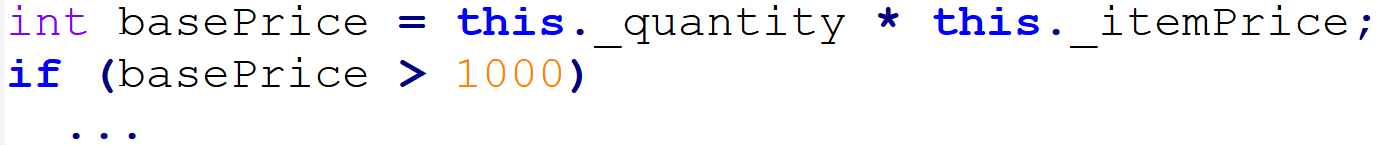 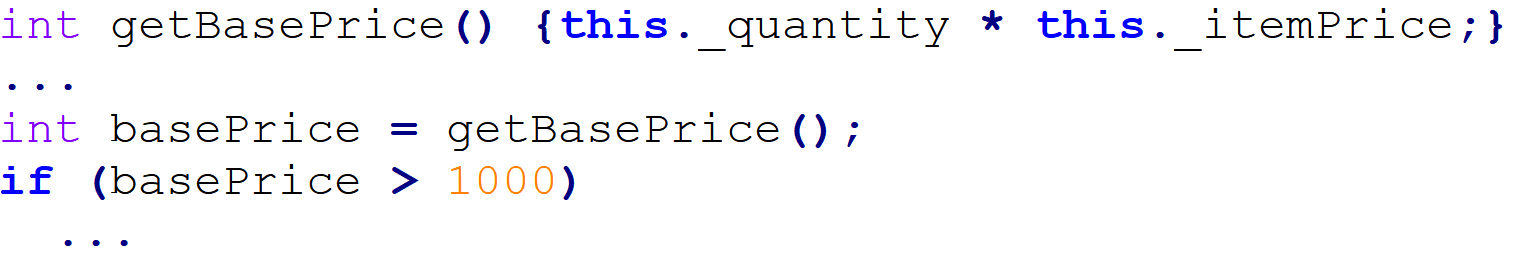 Large Class
When to Refactor – Large Class
Large class 
Tries to do too many different things (not cohesive)
Too many instance variables, and/or 
Too much code 
Extract Class or Extract Subclass to separate out “bundles” of data and responsibilities
Long Parameter List
When to Refactor  - Long Parameter List
Long parameter list 
Better to pass in an object, so the method can get the data it needs 
Shorten list with Preserve Whole Object (pass in object instead of pulling of data as multiple parameters) or Introduce Parameter Object
Divergent Change
When to Refactor – Divergent Change
Divergent change 
Occurs when a class changes in distinct ways for differing reasons 
E.g.  You change 3 methods together for one reason, and 5 other methods for another 
Determine what changes for a single cause, and Extract Class to bundle these together
Shotgun Surgery
When to Refactor – Shotgun surgery
Shotgun surgery 
A single change causes many little changes to several different classes 
Use Move Method and Move Field to put changes into a single class 
Sometimes best to Inline Class
Feature Envy
When to Refactor – Feature Envy
Feature Envy 
A class does a calculation that belongs elsewhere 
i.e.  it uses too much data from another class 
Put it into the proper class with Move Method
Data Clumps
When to Refactor – Data clumps
Data clumps 
Data clusters together in ﬁelds or parameter lists 
Extract Class to change clumps into an object 
Shrink parameter lists with Introduce Parameter Object or Preserve Whole Object
Primitive Obsession
When to Refactor – Primitive Obsession
Primitive Obsession 
Often better to use a class instead of a primitive type 
Allows things like range checking, formatting, etc. 
Done with Replace Data Value with Object 
If the primitive is a type code, use 
Replace Type Code with 
Class, or 
Subclasses, or 
State/Strategy
Switch Statements
When to Refactor – Switch statements
Switch statements 
Are rare in good OO code 
If switching on a type code, Replace Conditional with Polymorphism 
Easier to add subclasses than changing many switch statements
Parallel Inheritance
When to Refactor – Parallel inheritance
Parallel inheritance hierarchies 
When you make a subclass of one class, you also make a subclass of another 
Special case of shotgun surgery 
Eliminate one hierarchy by shifting data and responsibilities to the other 
Move Method and Move Field
Lazy Class
When to Refactor – Lazy class
Lazy class 
A class doesn’t do enough to justify its existence 
May result from other refactorings like Move Method 
Eliminate it with Collapse Hierarchy or Inline Class
Speculative Generality
When to Refactor – Speculative generality
Speculative generality 
You added code for future expansion that never occurred 
Remove useless abstract classes with Collapse Hierarchy 
Remove unneeded delegation with Inline Class 
Remove unused parameters with Remove Parameter
Temporary Field
When to Refactor – Temporary Field
Temporary ﬁeld 
An instance variable is set and used only part of the time 
Extract Class, moving over the “orphan variables” and related methods
Message Chains
When to Refactor – Message chains
Message chains 
A client follows a chain of referring objects, and sends a message to the last object 
Any change to intermediate relationships causes client code to change 
Hide Delegate on the ﬁrst object in the chain so it returns the last object
Message Chains – Hide delegate
Hide Delegate
Client talks to one object to get data, then talks to object in that data to do something 
Maybe farther down chain
Put method in first object that is in charge of passing on message (detaches client from chain structure)
Hide Delegate
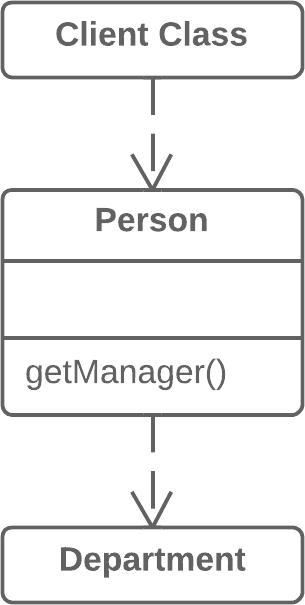 Middle Man
When to Refactor – Middle Man
Middle Man 
Where most methods of a class delegate to another class 
Remove Middle Man, so you talk to the delegated object directly
Inappropriate Intimacy
When to Refactor -  Inappropriate intimacy
Inappropriate intimacy 
A class knows too much about another class’s private parts 
Move Method and Move Field to the ﬁrst class 
Or Extract Class to put commonality in a safe place 
Replace Inheritance with Delegation if a subclass knows too much about its parents
Inappropriate Intimacy – Replace Inheritance with Delegation
Replace Inheritance with Delegation
Inheritance structures can leave parts of a super-class exposed by a sub-class
Instead of a class extending a parent, the previous super-class can instead be initialized as a data object in the previous sub-class
This protects things exposed via regular inheritance
Replace Inheritance with Delegation
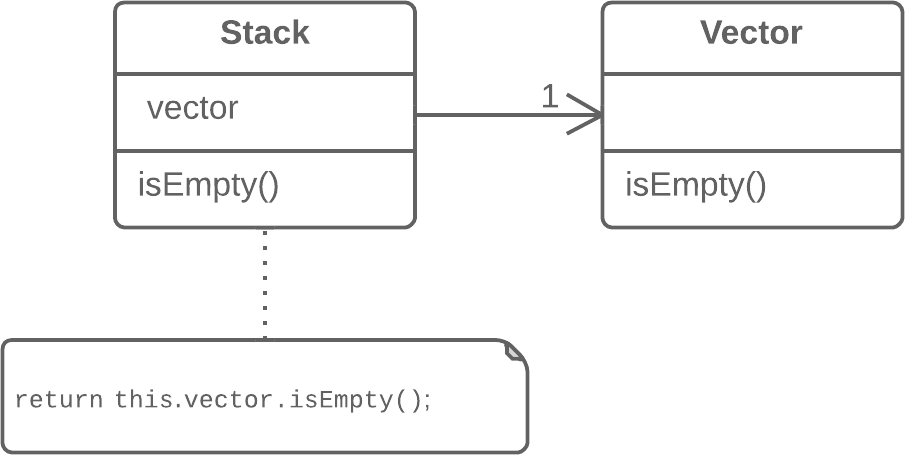 Alternative Classes
When to Refactor – Alternative classes
Alternative classes with different interfaces
Two or more classes do the same thing, but have inconsistent interfaces 
Use Rename Method and Move Method to give the classes identical interfaces 
If redundant, Extract Superclass
Incomplete Library Class
When to Refactor – Incomplete Library Class
Incomplete Library Class 
You can’t use Move Method on code you can’t change 
Introduce Foreign Method into a client class 
Best for only one or two methods 
Introduce Local Extension to create a subclass or wrapper of the original
Incomplete Library Class – Introduce Foreign Method
Introduce Foreign Method
A utility class doesn’t contain the method that you need and you can’t add the method to the class.
Add the method to a client class and pass an object of the utility class to it as an argument.
Introduce Foreign Method
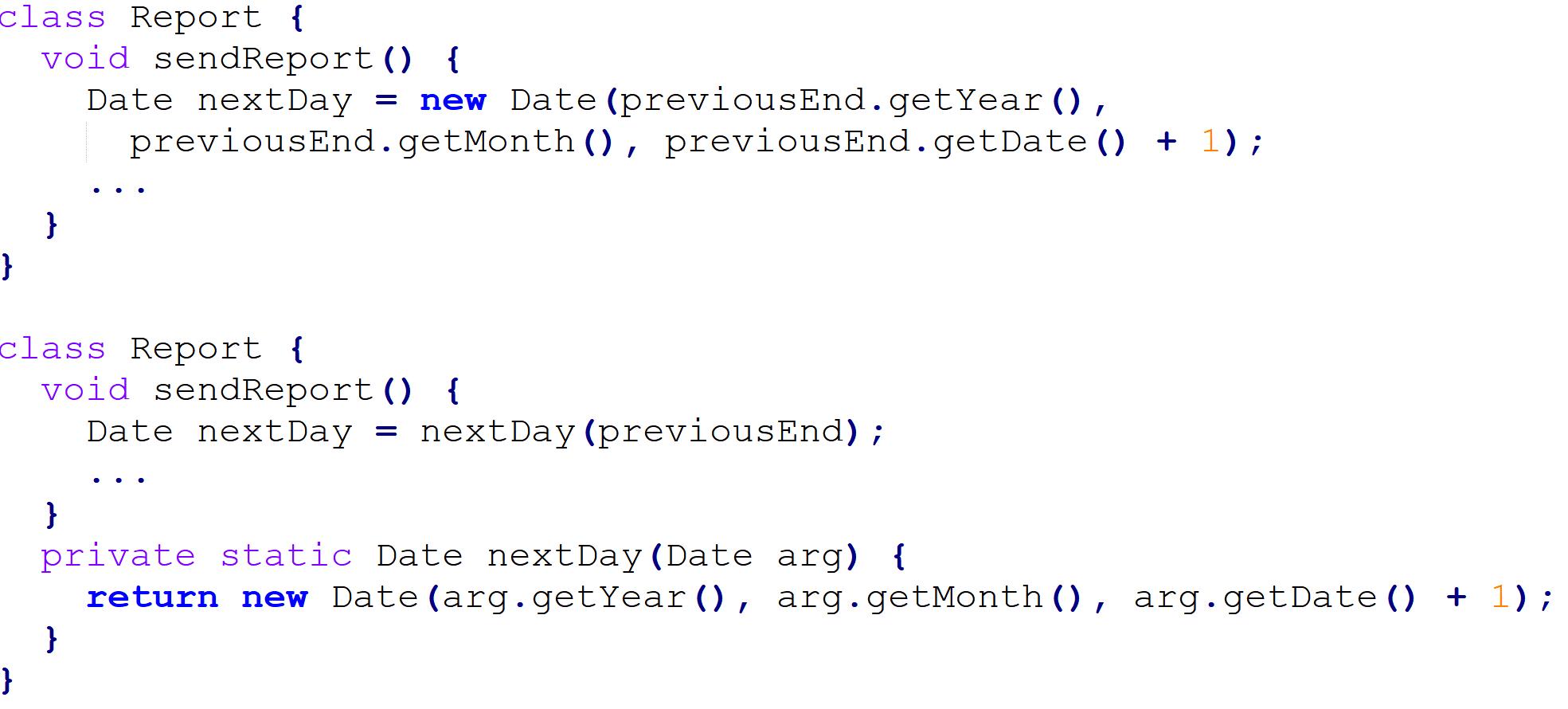 66
Data Class
When to Refactor – Data Class
Data Class 
Is a class with no behavior 
i.e.  has only get and set methods 
Move Methods (that apply to that data) into the data class 
May need to Extract Method ﬁrst
Refused Bequest
When to Refactor  - Refused Bequest
Refused Bequest 
A subclass doesn’t use all the methods and data that it inherits 
Reorganize the class hierarchy 
Push Down Method and Push Down Field to create a sibling for the unused behavior 
If the subclass does not support the superclass interface, Replace Inheritance with Delegation
Worrisome Comments
When to Refactor  - Worrisome comments
Comments that explain bad code 
Extract Method on commented blocks of code
Rename Method to make purpose clearer
That was a lot of things
I don’t remember all the changes
Catalog of Refactorings
Format: 
Name 
Summary 
Motivation 
Mechanics 
Examples
Catalog of Refactorings
Organized into chapters with related refactorings: 
Composing Methods 
Are refactorings that reorganize the methods of a class 
And deal with troublesome local variables 
Extract Method most commonly used
Catalog of Refactorings
Organized into chapters with related refactorings: 
Composing Methods 
Are refactorings that reorganize the methods of a class 
And deal with troublesome local variables 
Extract Method most commonly used
Moving Features Between Objects 
Reassigns responsibilities to other classes 
Move Method, Move Field, and Extract Class are commonly used
Catalog of Refactorings
Organized into chapters with related refactorings: 
Organizing Data 
Make working with data easier 
Some refactorings promote better encapsulation 
E.g.  Encapsulate Field 
Others eliminate type codes
Simplifying Conditional Expressions 
Used to make logic within a method clearer 
E.g.  Decompose Conditional 
Replace Conditional with Polymorphism changes the class structure
Catalog of Refactorings
Organized into chapters with related refactorings: 
Making Method Calls Simpler 
Use Rename Method to make intentions clearer 
Some refactorings shorten parameter lists 
E.g.  Preserve Whole Object 
Others simplify a class’s interface 
E.g.  Hide Method and Remove Setting Method
Catalog of Refactorings
Organized into chapters with related refactorings: 
Dealing with Generalization 
Some refactorings move responsibilities up/down the class hierarchy 
E.g.  Pull Up Field, Push Down Method 
Other change the hierarchy by creating/destroying classes 
E.g.  Extract Subclass, Collapse Hierarchy
Catalog of Refactorings
Organized into chapters with related refactorings: 
Big Refactorings 
Are much lengthier and time consuming than the previous refactorings 
Involves many small refactorings 
Tease Apart Inheritance
Convert Procedural Design to Objects 
Separate Domain from Presentation 
Extract Hierarchy
If you are reading textbook
Fowler: 
Read chapter 5 (Catalog of Refactorings)
Browse chapters 6 – 12 (individual methods)
Onward to … example.
Jonathan Hudson
jwhudson@ucalgary.ca
https://pages.cpsc.ucalgary.ca/~hudsonj/